Доклад на тему:  «ЛОГОПЕДИЧЕСКОЕ СОПРОВОЖДЕНИЕ ДЕТЕЙ С ЗПР В УСЛОВИЯХ ИНКЛЮЗИВНОГО ОБРАЗОВАНИЯ НА БАЗЕ ОБЩЕОБРАЗОВАТЕЛЬНОЙ ШКОЛЫ №1 г.Атбасар»
Подготовила учитель-логопед СШ №1
Удод Марина Сергеевна
ЗПР - это особый тип психического развития ребенка, характеризующийся незрелостью отдельных психических и психомоторных функций или психики в целом.
Инклюзивное образование – это такой процесс обучения и воспитания, при котором ВСЕ дети, в независимости от их физических, психических, интеллектуальных и иных особенностей, включены в общую систему образования.
В классе коррекционного обучения система работы направлена на компенсацию недостатков и восполнение пробелов дошкольного развития, преодоление негативных особенностей эмоционально - личностной сферы, нормализацию и совершенствование учебной деятельности учащихся, повышение их работоспособности, активизацию познавательной деятельности.
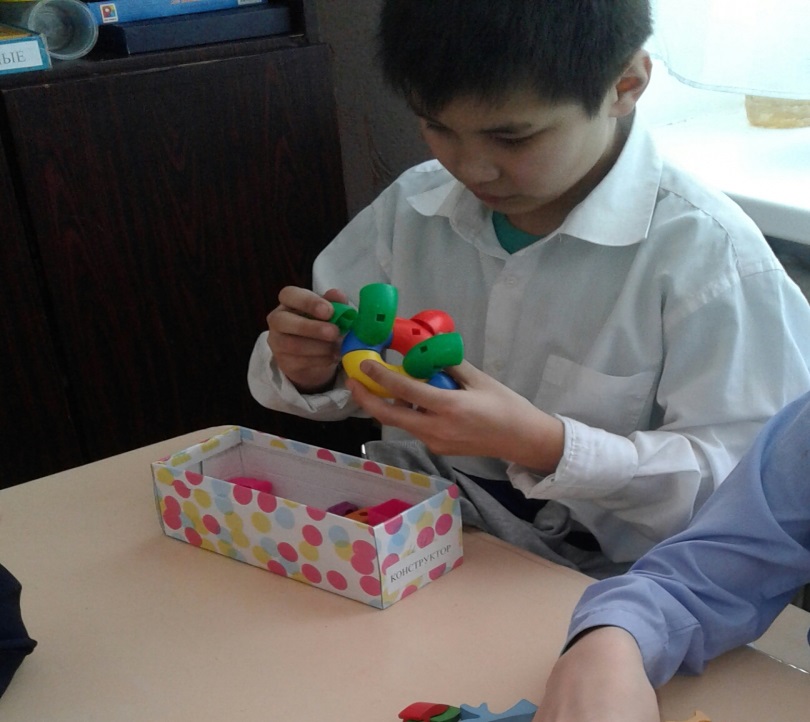 Занятия по психологии, на которых осуществлялось формирование и развитие таких психических процессов как воображение, память, внимание, мышление.
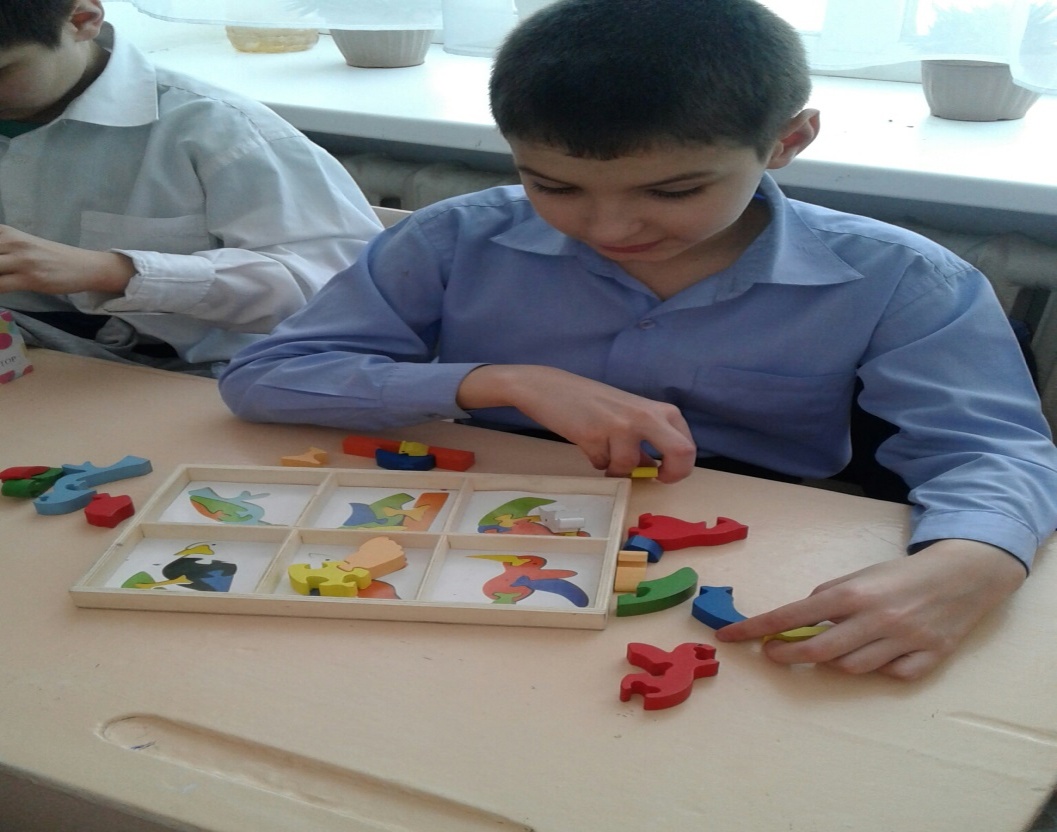 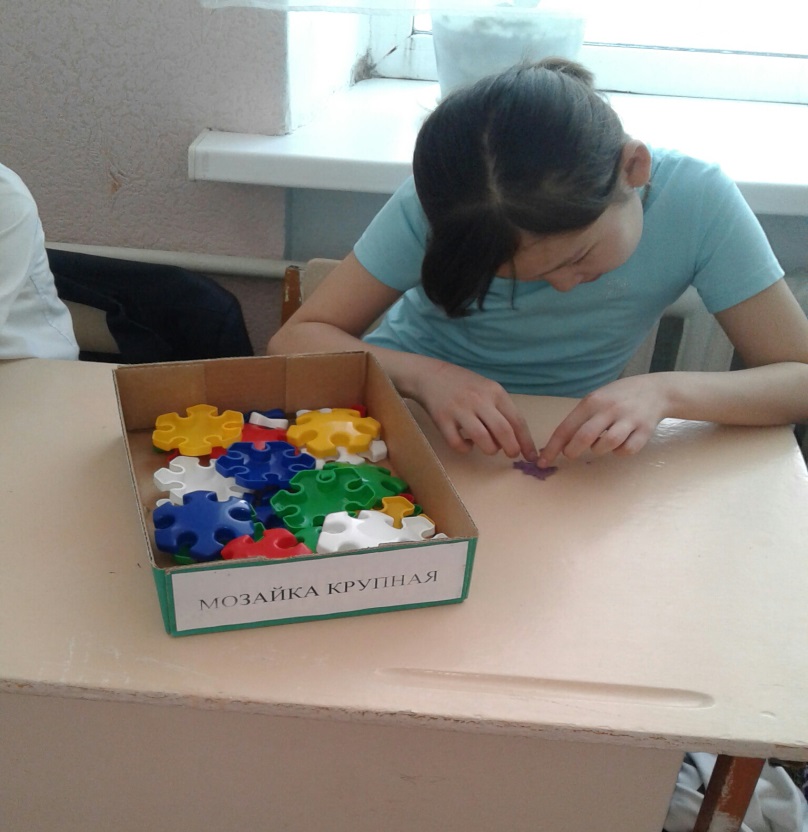 Занятия по развитию эмоционально-волевой сферы, направлены на формирование у учащихся умений осознавать отношения к себе, своим особенностям и способностям, формирование адекватных эмоциональных реакций в ходе совместной деятельности, уважение друг к другу.
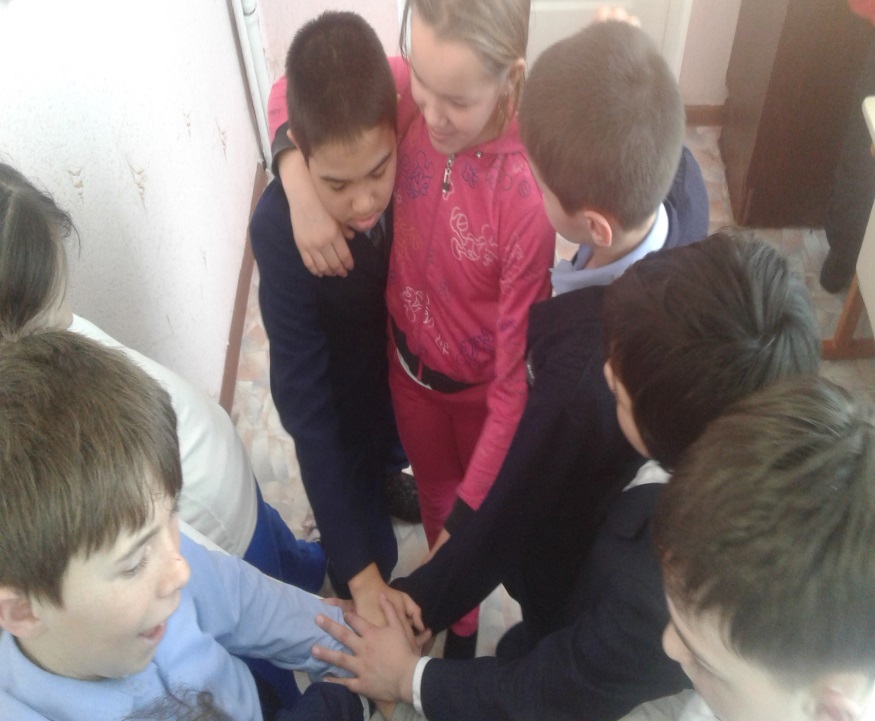 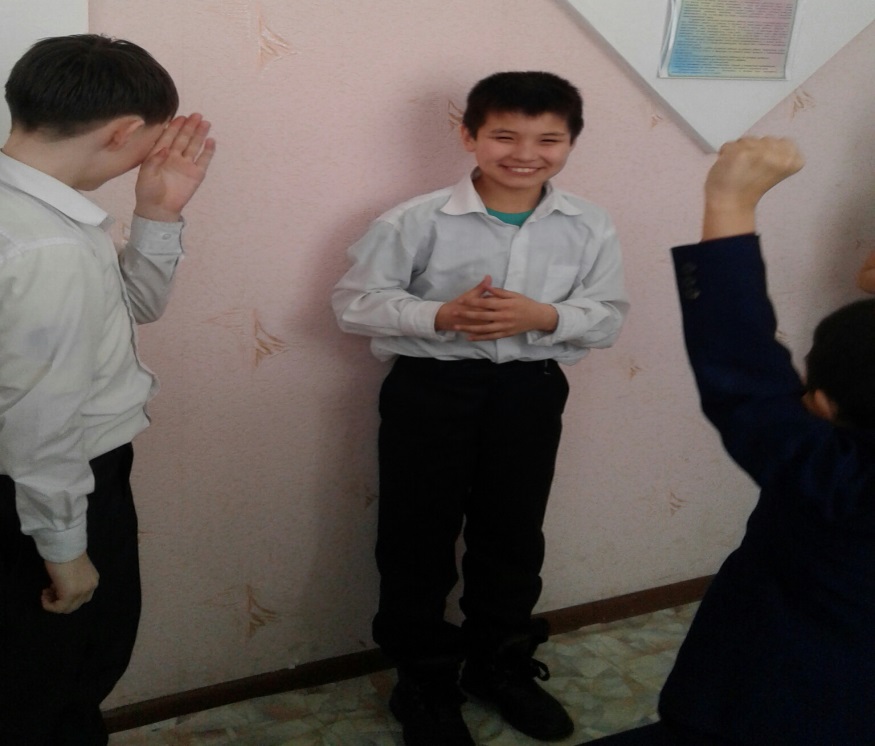 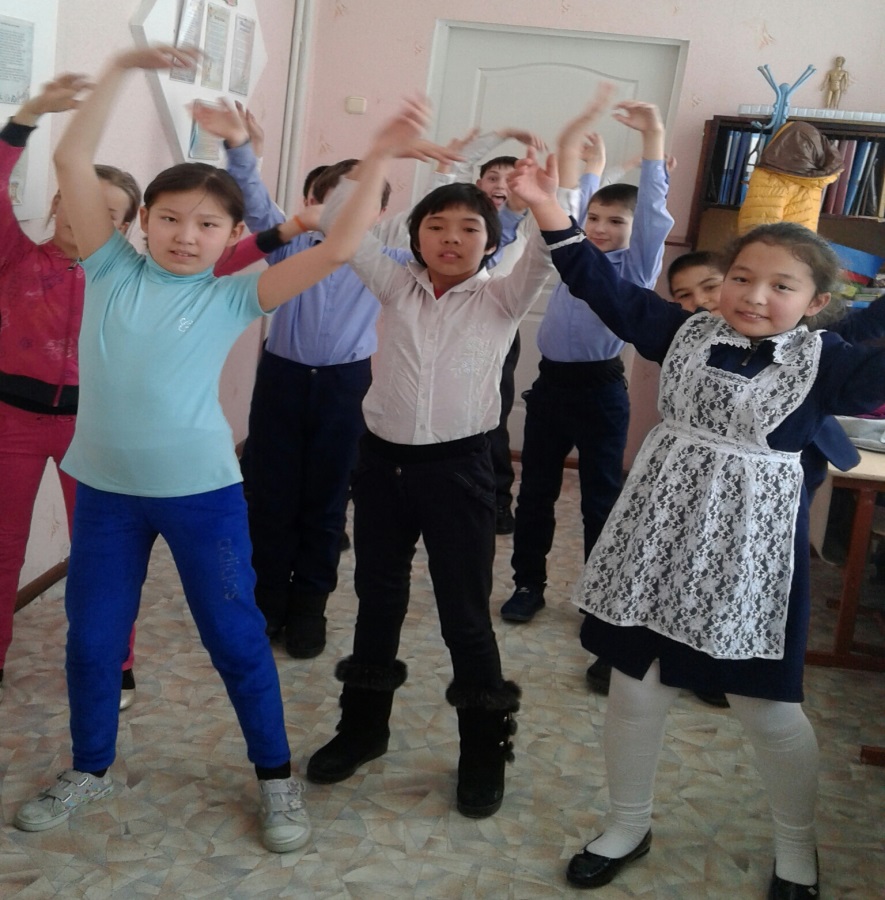 Коррекционная ритмика направлена на осу­ществление коррекции недостатков психического и физи­ческого развития  детей, их эмоционального состояния, а также воспитания положительных качеств личности,  средствами му­зыкально-ритмической деятельности.
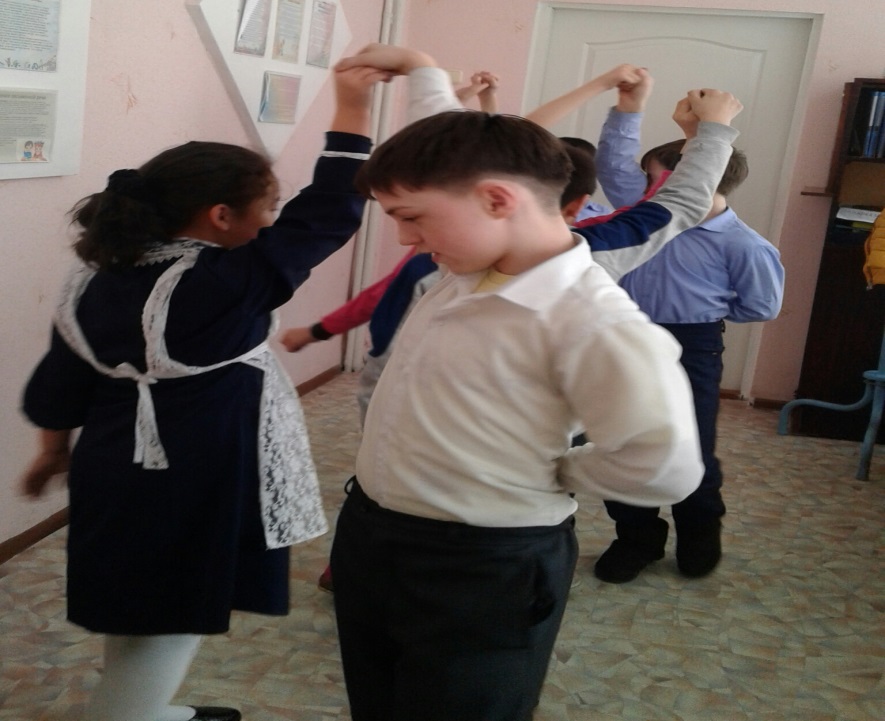 Логопедические занятия направлены на создание условий, способствующих выявлению и преодолению нарушений речевого развития, а также дальнейшему развитию устной и письменной речи, совершенствованию коммуникации обучающихся с ЗПР для успешного усвоения  образовательной программы.
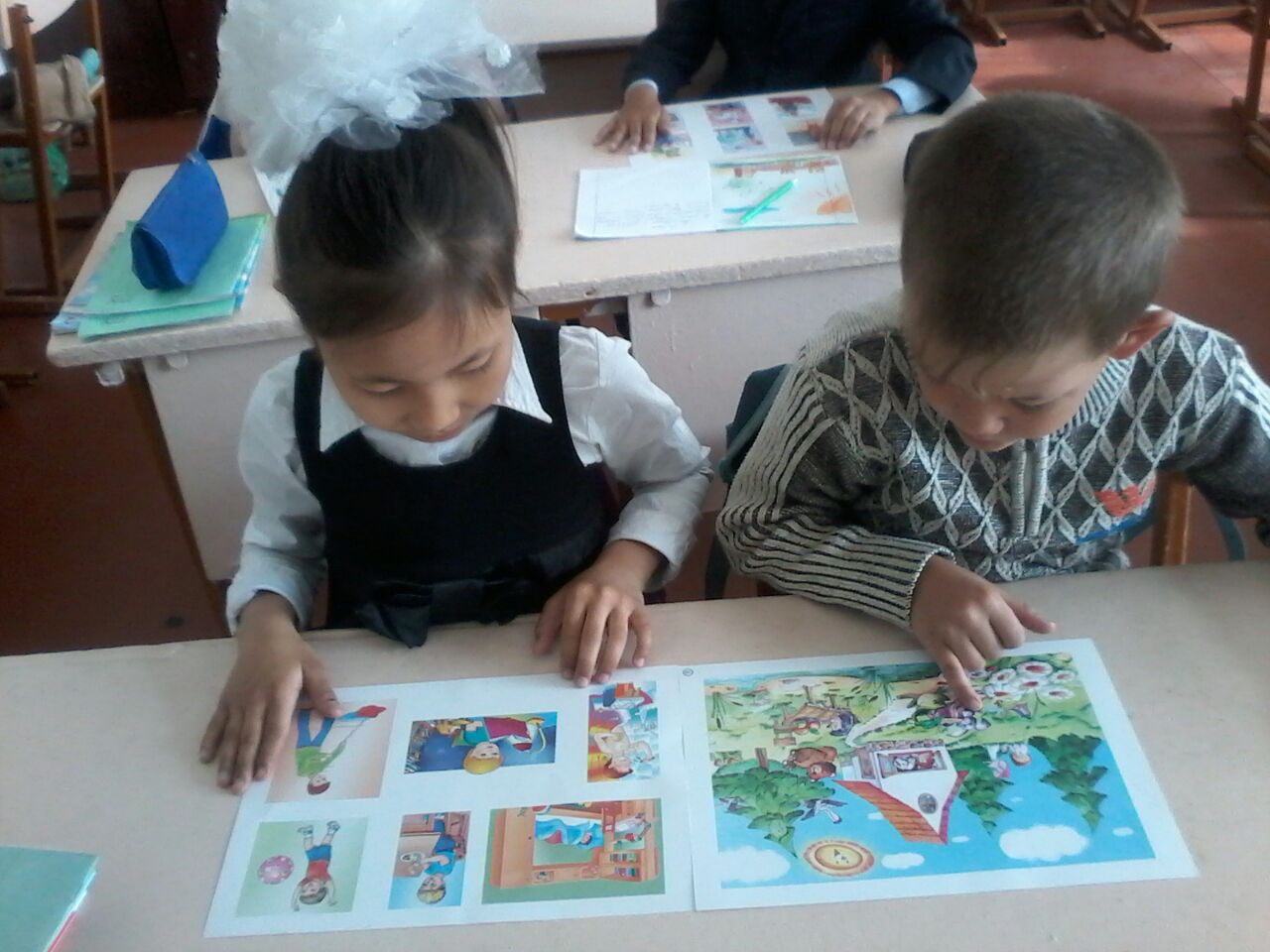 Задачи:
 Проведение  обследования 
 Организация коррекционной работы
 Проведение индивидуальных и групповых занятий 
 Изучения динамики речевого развития ребенка с ЗПР
 Осуществление итоговой диагностики,
 Взаимодействие со специалистами и семьей 
 Профилактическая работа
Логопедическая работа ведется по трем направлениям:
1. Коррекция нарушений звукопроизношения
2. Коррекция нарушений лексико-грамматической стороны речи
3. Коррекция нарушения чтения и письма
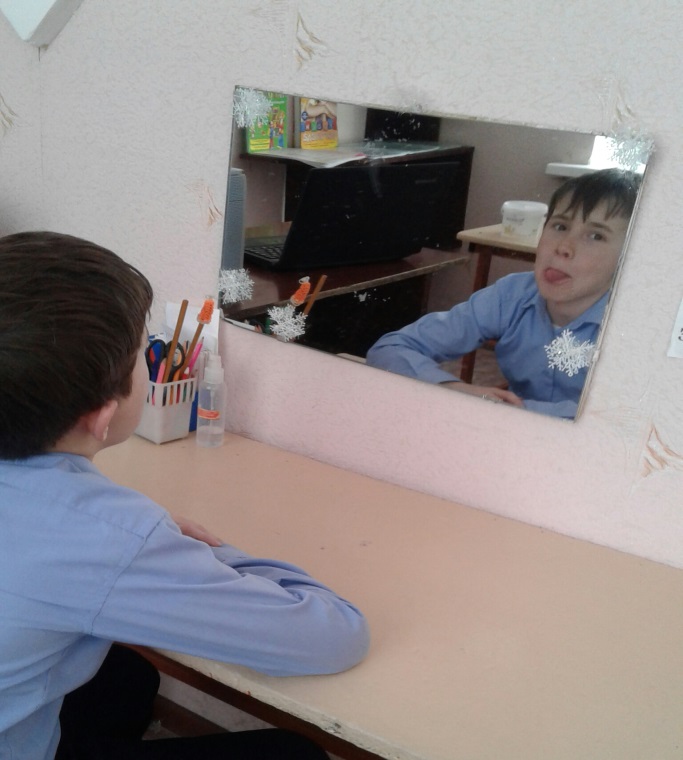 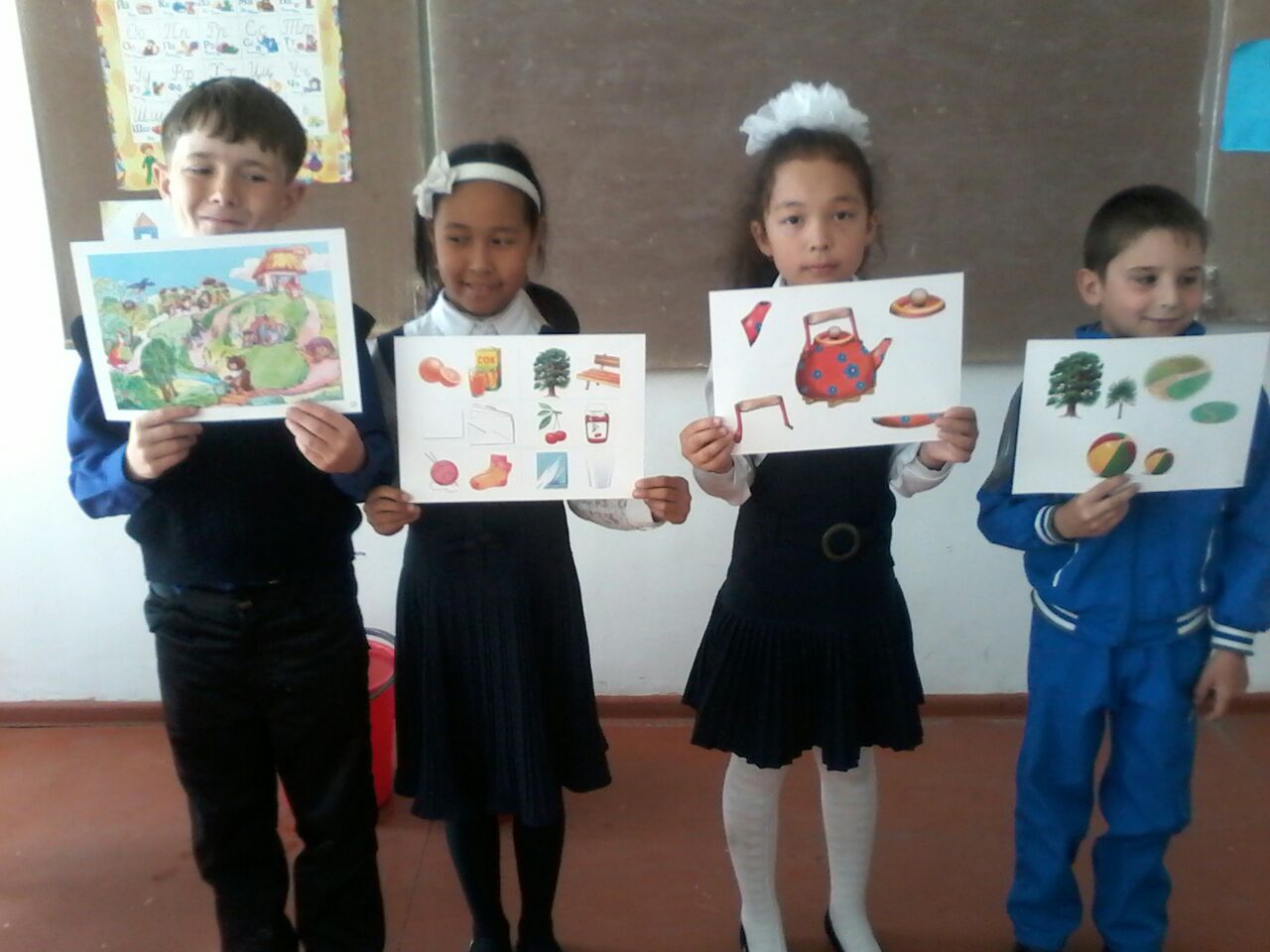 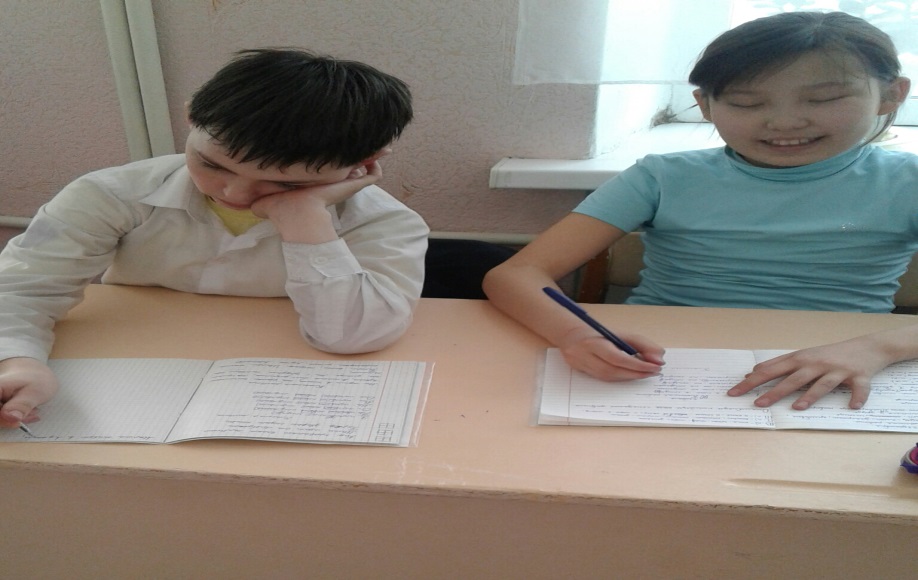 Логопедическая работа включается в единый процесс психолого-педагогического сопровождения и в рамках инклюзивного образования приобретает особое значение, так как ориентировано не только на преодоление речевых расстройств у обучающихся с ЗПР, но и на их социализацию и адаптацию в среде нормально развивающихся сверстников.